True Religion: PrayingThe Disciples Prayer: HeavenMatt. 6:9-13Pastor SamOctober 2, 2022
Scripture Reading
True Religion: Praying
Matthew 6:9-13
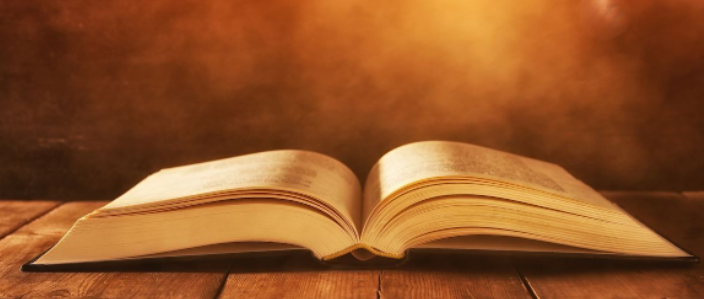 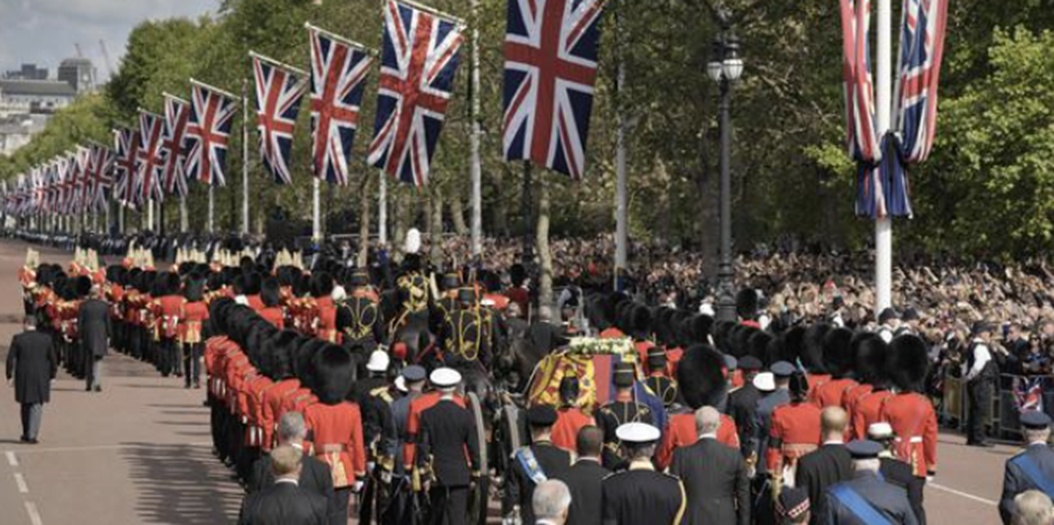 Queen Elizabeth Funeral Procession 9/19/22
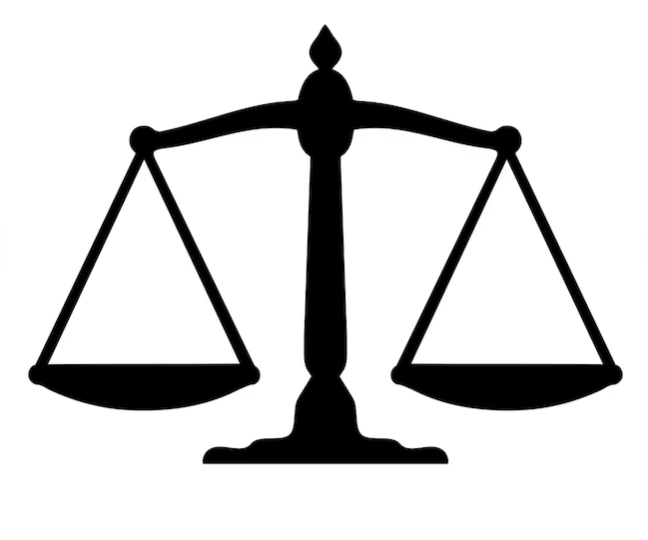 The Lord’s model prayer    Our Abba Father                 Hallowed be your name
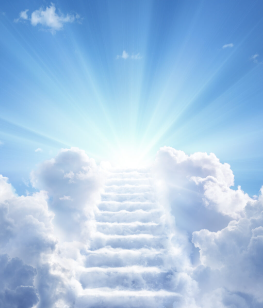 Heaven
Home
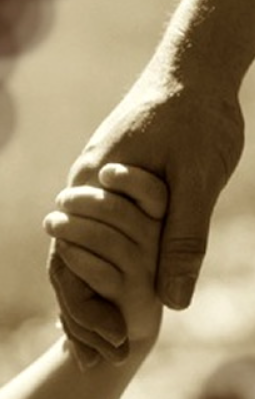 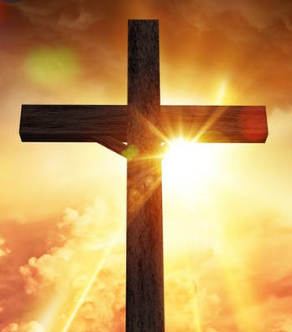 LOVE
HOLY
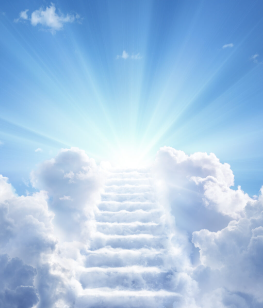 Our Abba Father
LOVE
God’s 
name is 
HOLY
Heaven
Home
God’s Rule Kingdom
God’s will done
God’s Kingdom come
God’s will be done
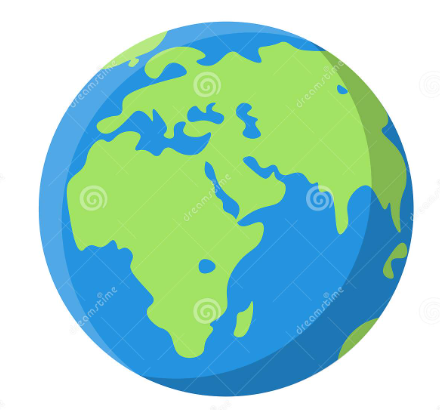 More intimacy & children
More Righteousness
Your Kingdom come….
Recognition that we are in a war

There are only 2 kingdoms

Examine your life? Is God your King?
How then should we pray?
Your kingdom come.....
Thank our loving Abba Father
Worship Holy God
Make His Kingdom our priority in life and in prayer
To God be the glory!